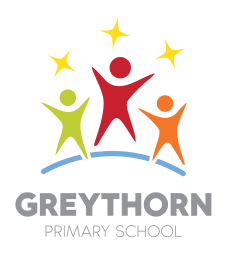 Greythorn Primary SchoolKS2 Y3/4 Maths Presentation
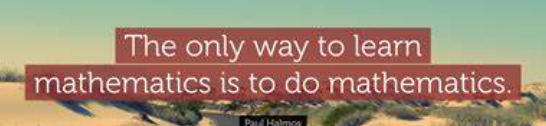 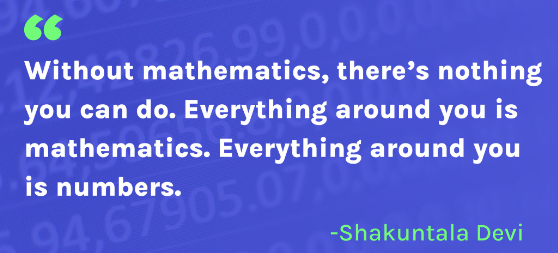 Mastery Maths
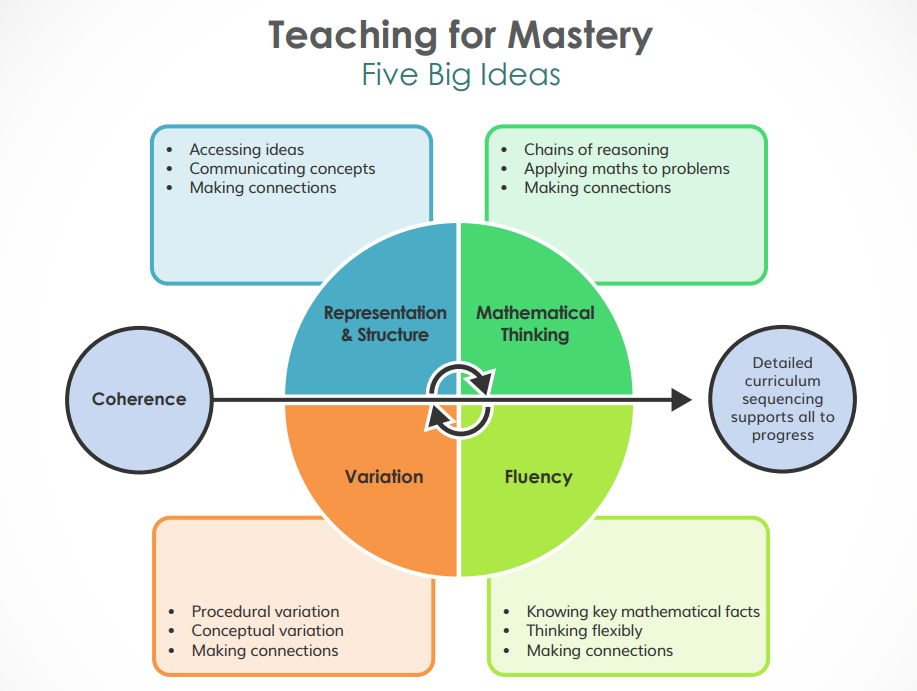 Features of Mastery Maths
Fluency- number facts, writing numerals
    Automaticity in number- number bonds, 1 more, 1 less, 10 more, 10 less, tables
Reasoning- what if? What comes next? Is that the only answer? Is that the quickest method?
    Promoting curiosity
Problem Solving- applying methods to real life problems
   Showing resilience and perseverance and thinking creatively about problems
Features of Mastery Maths
Reactivating prior knowledge
Modelling methods
Working together to practise the maths
Using structures that support the learning
Using manipulatives that aid the understanding
Identifying misconceptions
Giving varied practice
Using small steps
Independent practice
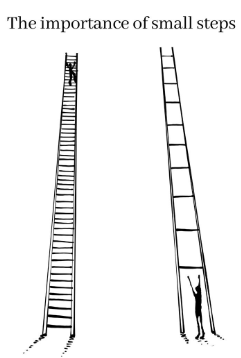 Overview of maths at Greythorn
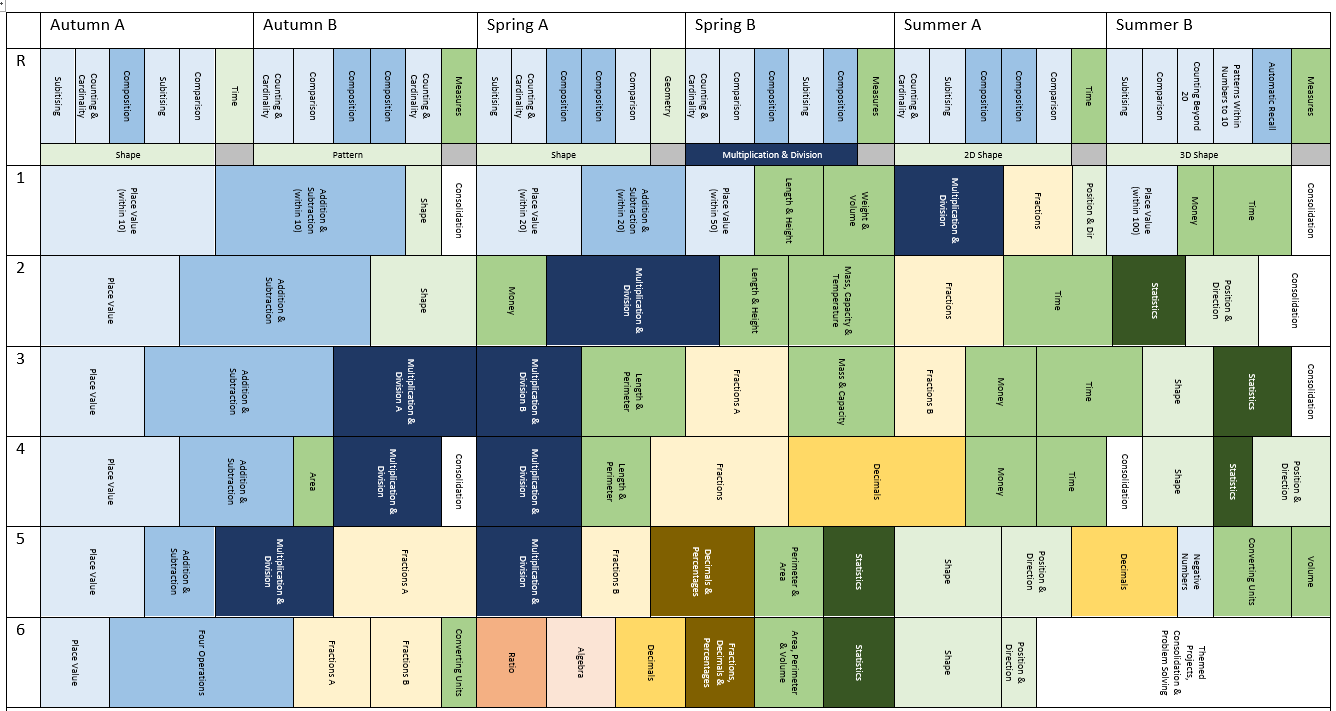 Insert White Rose overview
Summary of year group maths
Concrete, abstract, pictorial
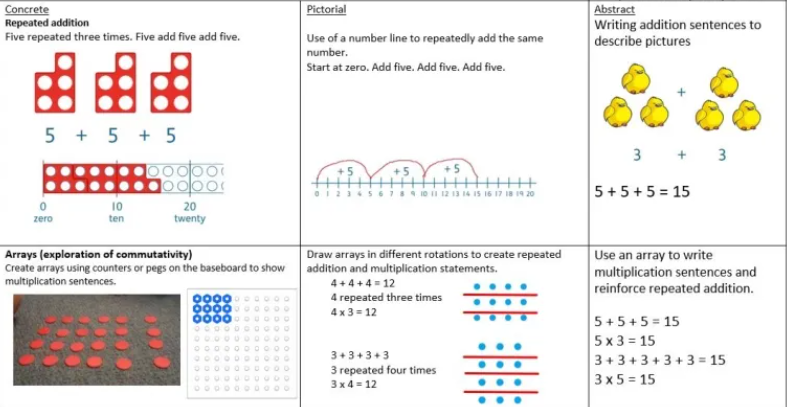 Maths in Y3/4
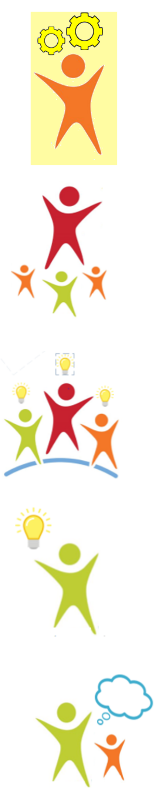 Reactivate prior knowledge (5 in 5 arithmetic)
Teach and model the new learning
Look at common misconceptions
Work together as a class on some varied problems
Work independently on varied practice
Reflect on learning
Extra 15 minutes for times tables practice
What does a lesson look like?
Structures and Manipulatives
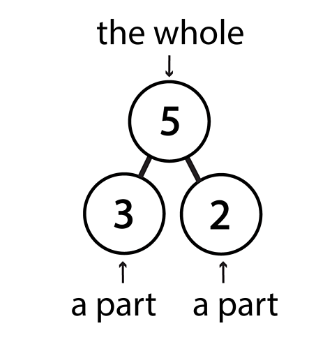 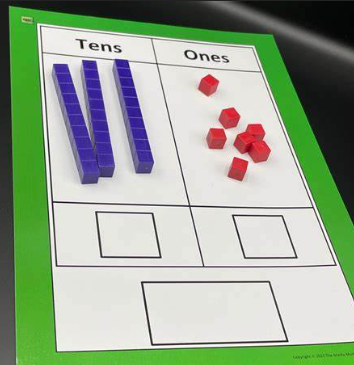 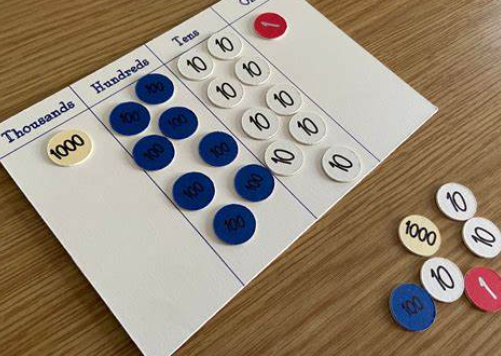 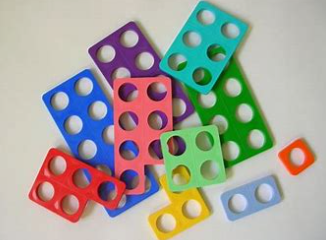 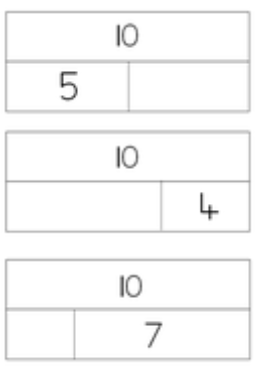 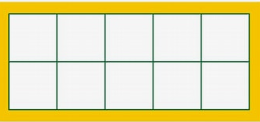 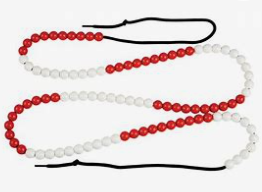 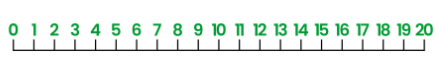 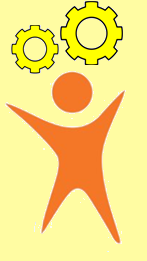 How we use structures and manipulatives in a maths lesson
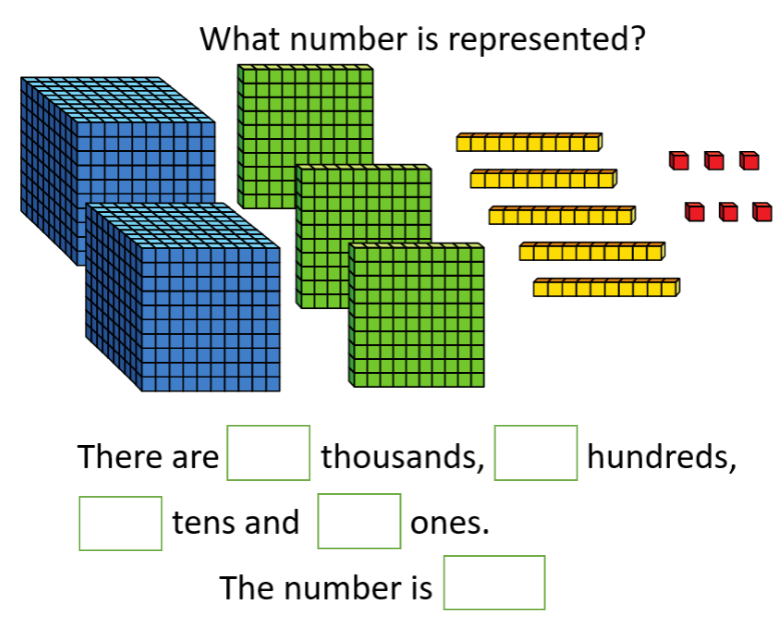 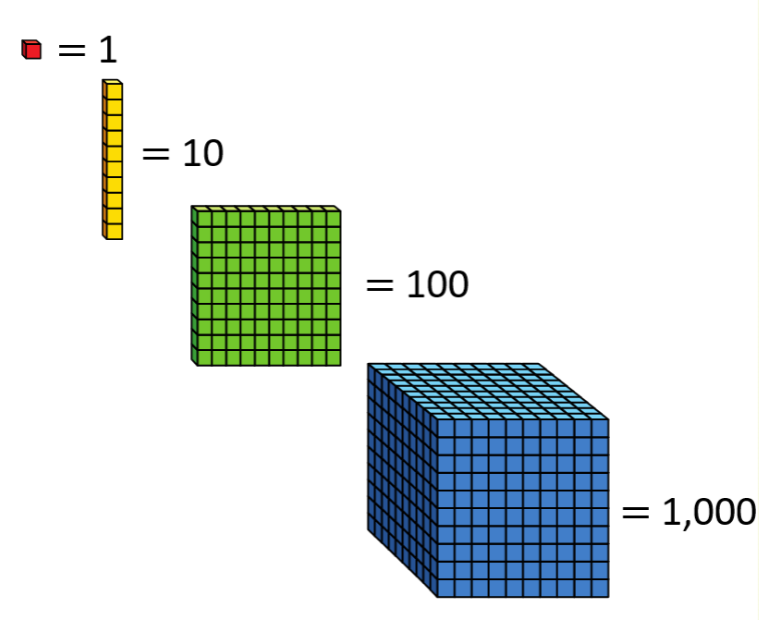 Dienes gives children a sense of the size of the number
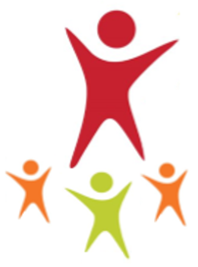 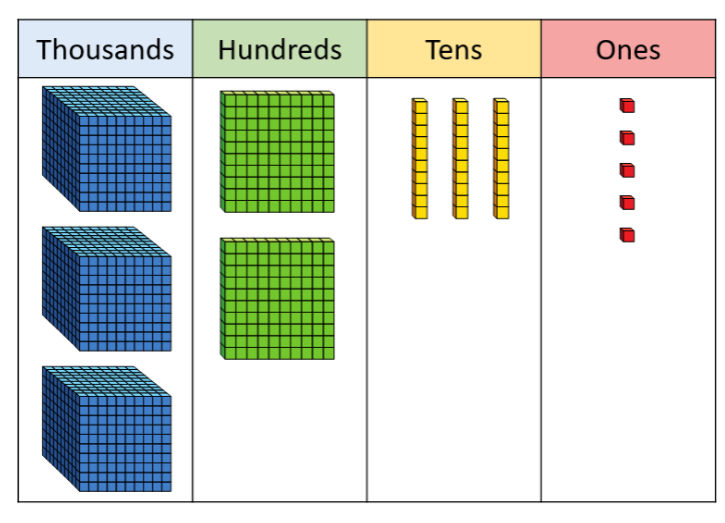 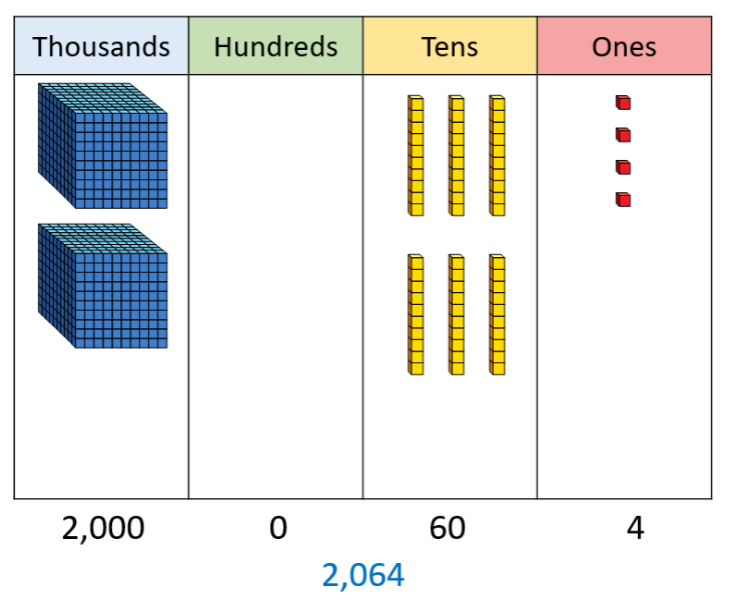 Explain misconception with the 0 place holder
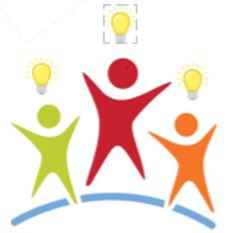 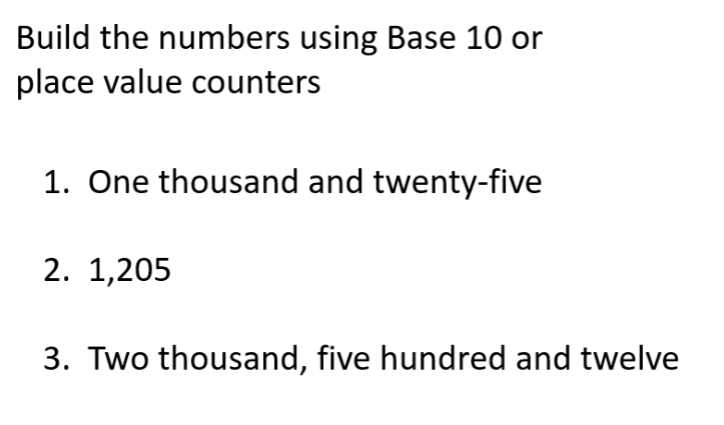 Working together to practise
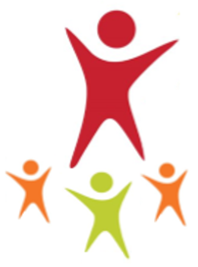 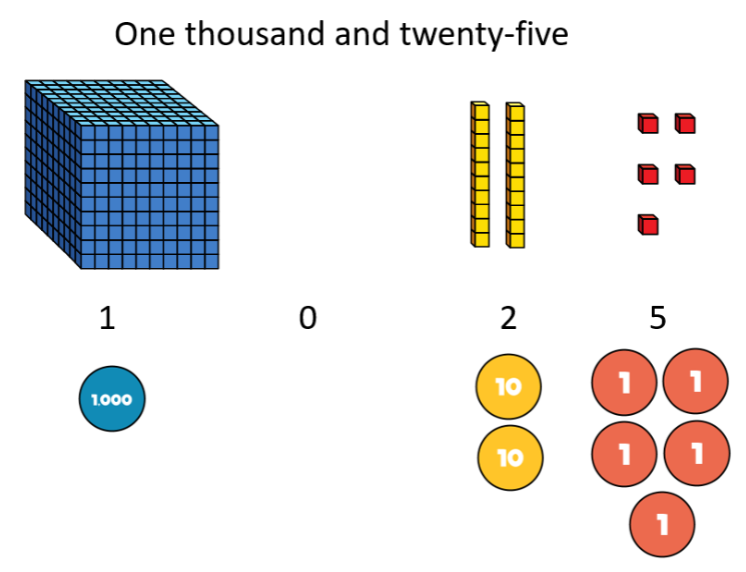 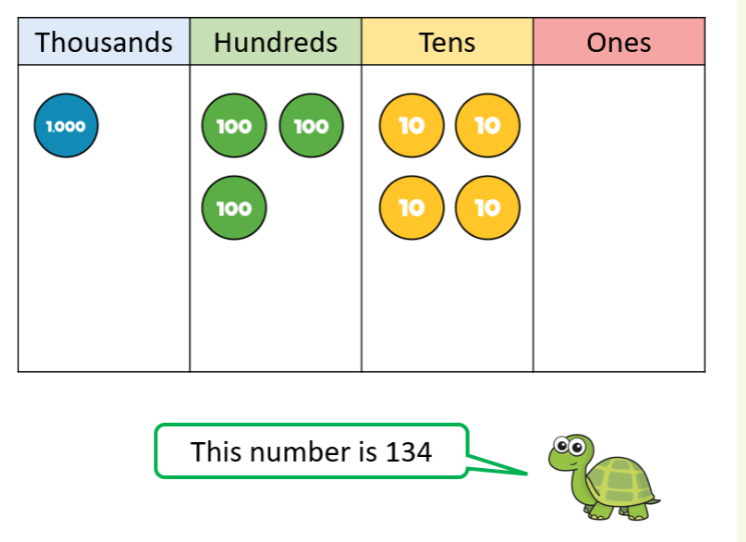 Introduce different manipulative (place value counters with the place value grid)
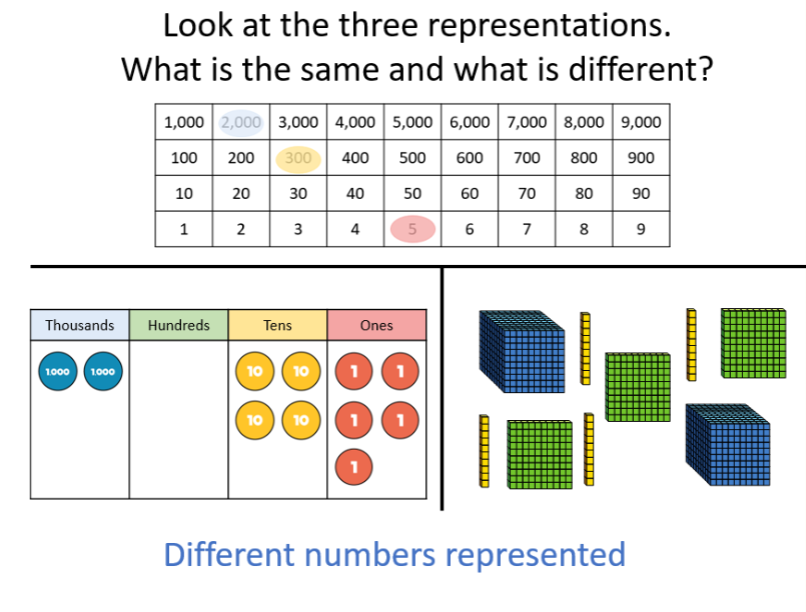 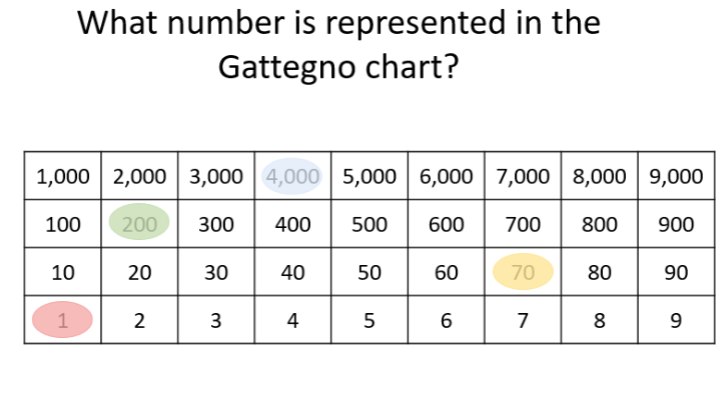 Gattegno chart and comparing representations
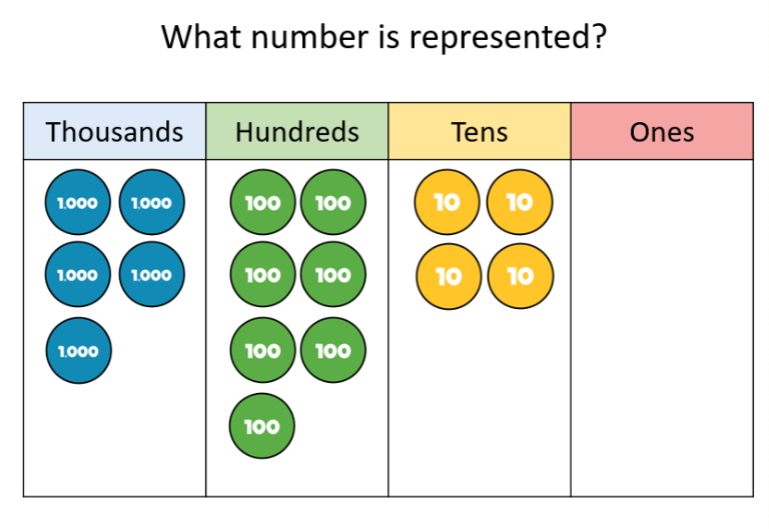 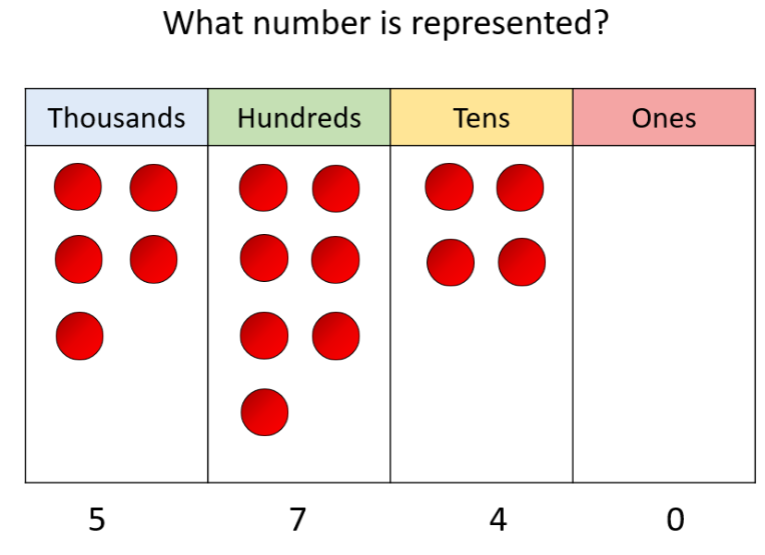 Introducing counters without the place value on
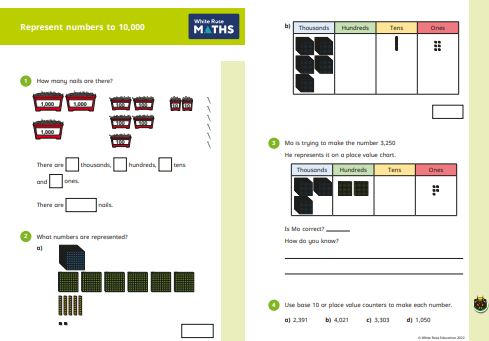 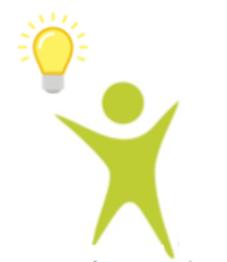 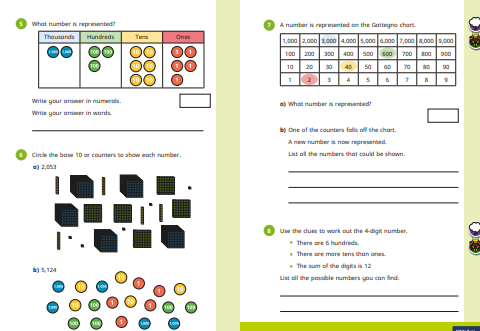 How to encourage your child.
The best thing that parents and carers can do for children is to have a positive attitude towards maths.  Please don't say things like "I can’t do maths" or "I hated maths at school"; your child might start to think like that themselves.

Point out the maths in everyday life. Include your child in activities involving maths such as using money, cooking and travelling.

Praise your child for effort rather than talent - this shows them that by working hard they can always improve

Help your child to learn their multipication tables and support them in practising standard arithmetic methods
Parent Resources- free
Top Marks www.topmarks.co.uk
Maths bot www.mathsbot.com
Hit the button www.hitthebutton.com
Ixl https://uk.ixl.com/

TTRS – all children have their login. Please do not allow other friends/family members to go on your child’s account